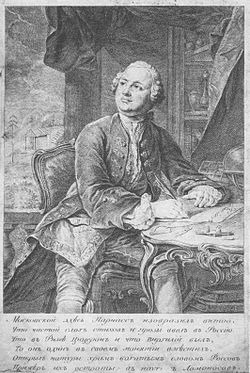 Ломоносов Михаил Васильевич,  русский просветитель, ученый-энциклопедист, поэт, переводчик.
8 ноября 1711 г. – 4 апреля 1765г. Родился
 в деревне Мишалинская 
Архангельской губернии 

Выполнила
 Овчинникова Екатерина Сергеевна
Г. Лесозаводск
Характеристика Ломоносова
Физические качества: выдающейся крепости и силы почти атлетической. Например, борьба с тремя напавшими матросами, которых одолел и снял с них одежду.
Образ жизни простонародный.
Умственные качества: жадный к знанию, исследователь, стремящийся к открытию нового.
Моральные качества: неотёсанный, с подчинёнными и домашними строг. Стремление к превосходству, пренебрежение к равным.
А. С. Пушкин  характеризует деятельность Ломоносова:
Ломоносов обнял все отрасли просвещения. 
Научная деятельностьЕстествознание
Молекулярно – кинестическая  теория тепла. 
Ввёл понятия -Атомы и молекулы (корпускулы и элементы)
Наука о стекле
варка цветных стёкол
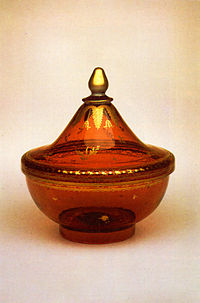 Астрономия, опто-механика и приборостроение
наличие  атмосферы у Венеры  
построены новые оптические приборы, например, батоскоп , для исследования дна в реках и в море.
Теория электричества и метеорология
разработан первый электроизмерительный прибор География и навигация
 Создание атласа, идея обновления географических карт через каждые 20 лет.
Гуманитарные науки
Вклад в развитие риторики
Написал «Краткое руководство к риторике» на русском языке. 
Поэтическая теория и практика
Поэзия насыщена научной, космической  образностью
История
Основной труд по истории — «Древняя Российская история»
Педагогические идеи[
Написал первую грамматику русского языка
. Литературное творчество
сподвижник просвещения. Он создал первый университет. 
Изобразительное искусство
мозаика Пётр 1
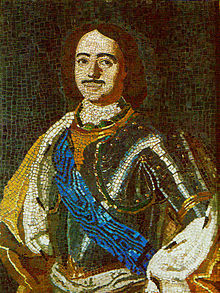 Память о Ломоносове
В честь Ломоносова названы различные научные и учебные заведения, а также многочисленные улицы, ряд сёл и районов, космические объекты
В филателии



В нумизматике
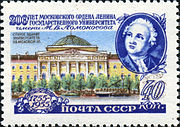 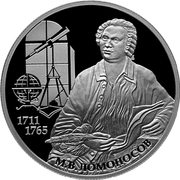